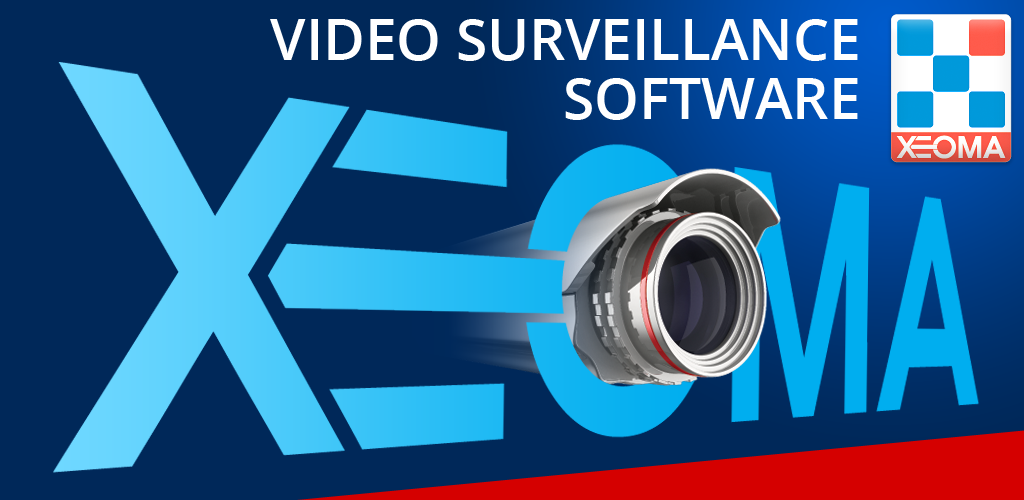 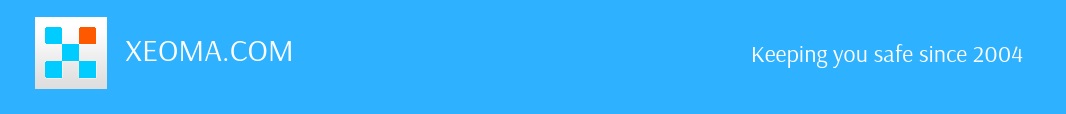 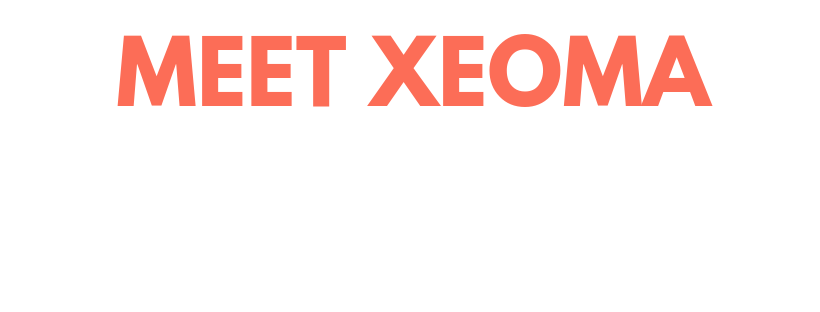 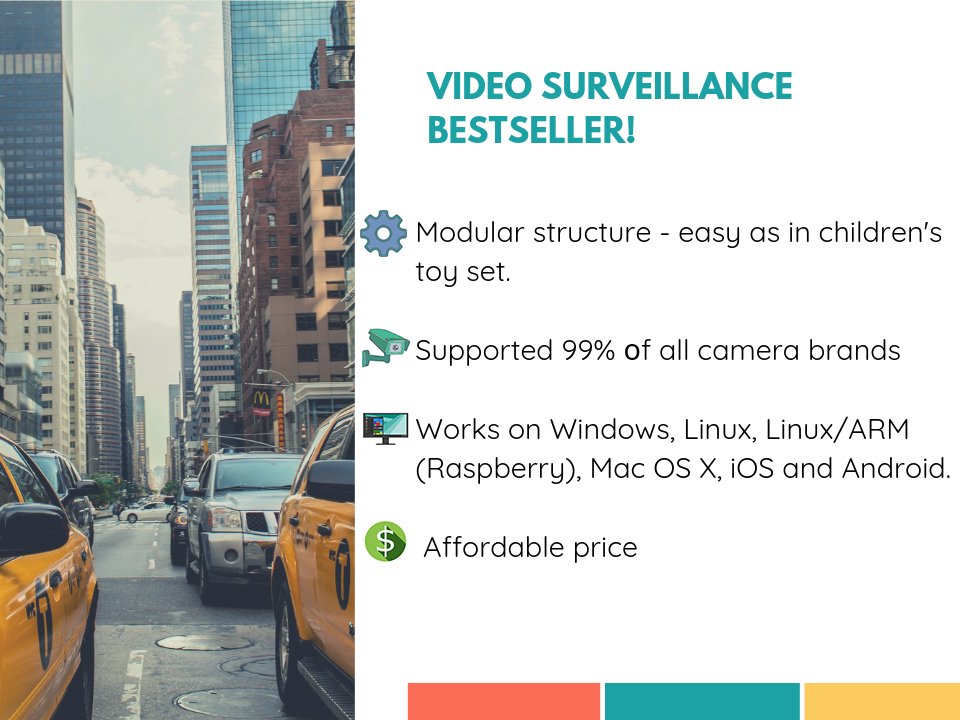 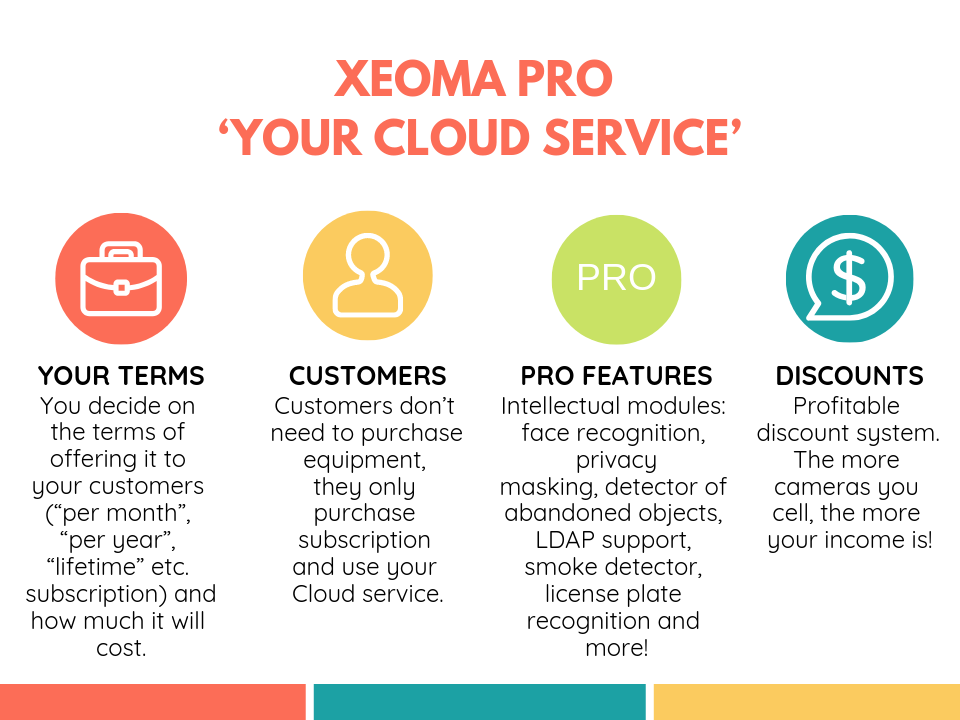 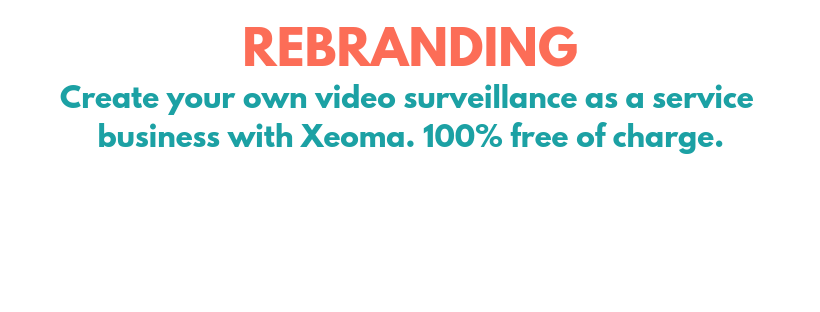 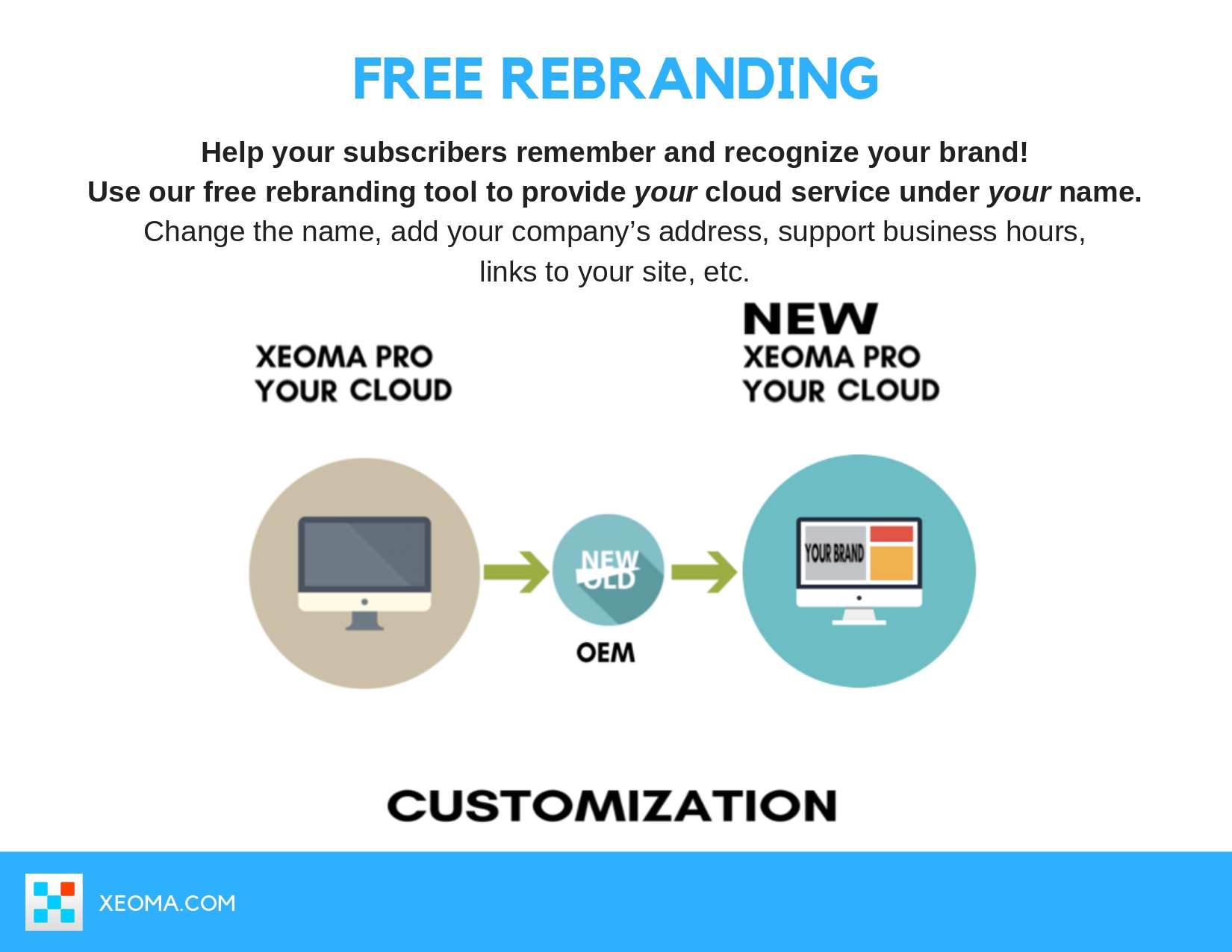 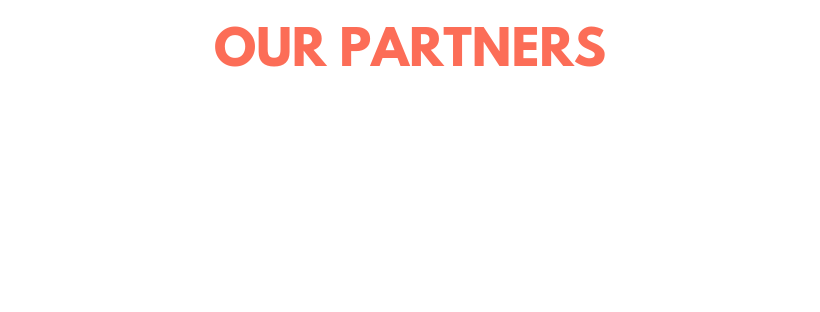 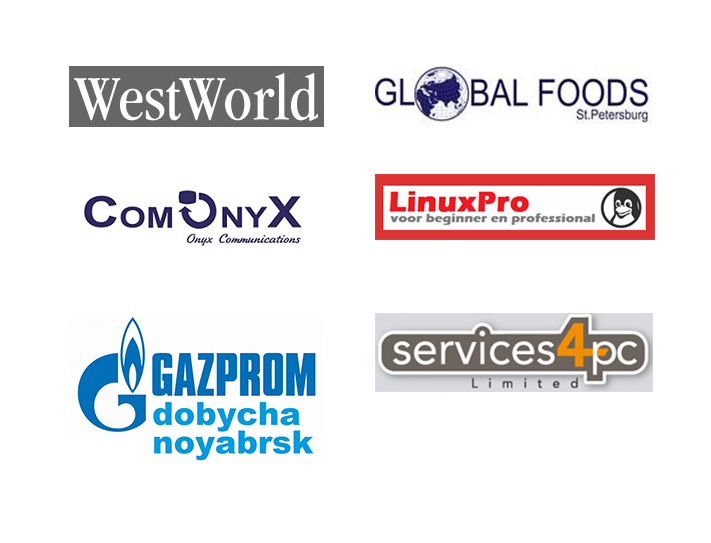 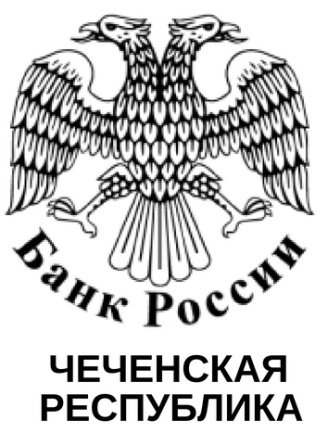 Bank of Russia
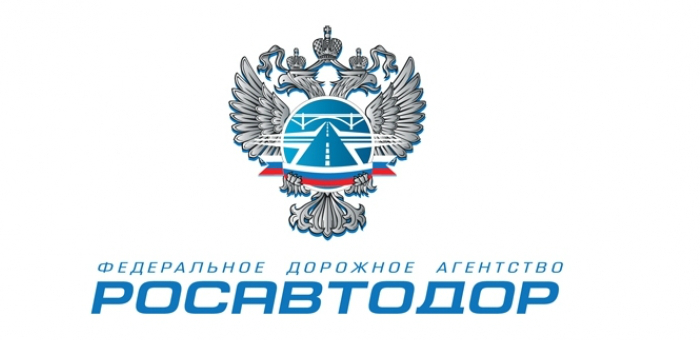 The Federal Road Transport Agency
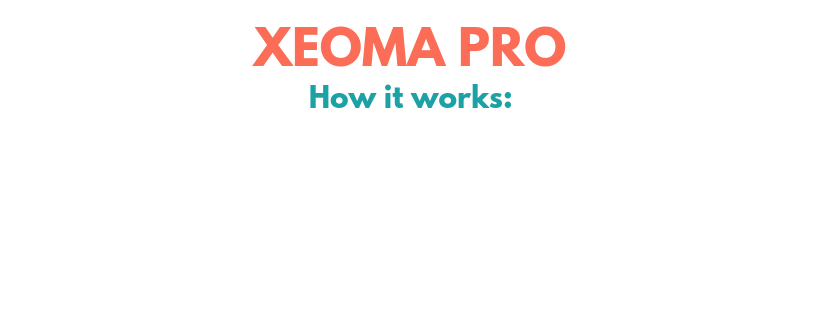 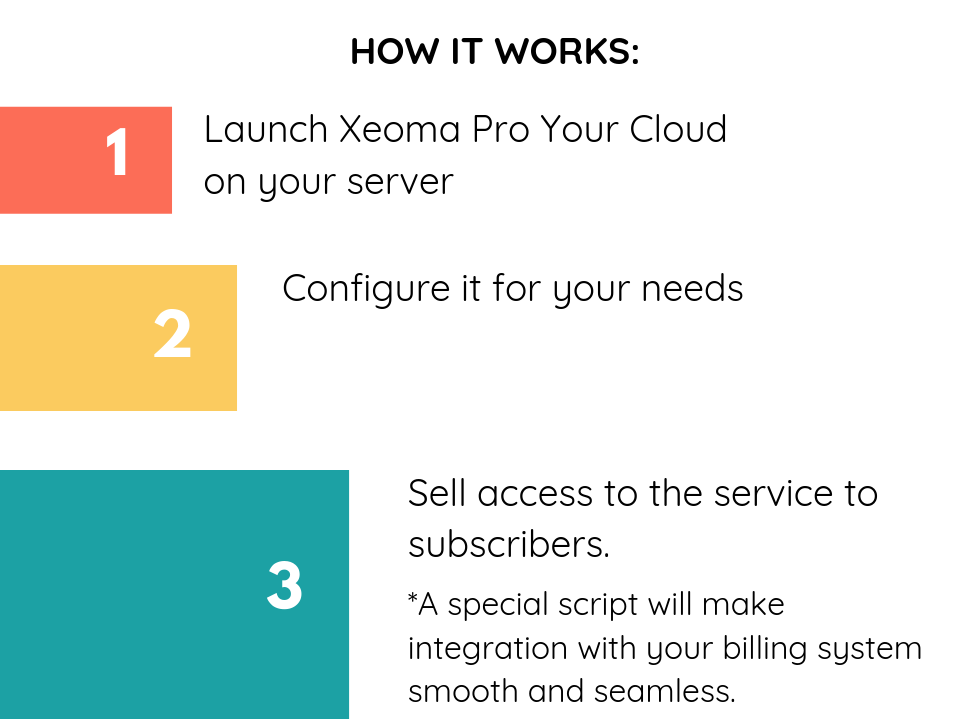 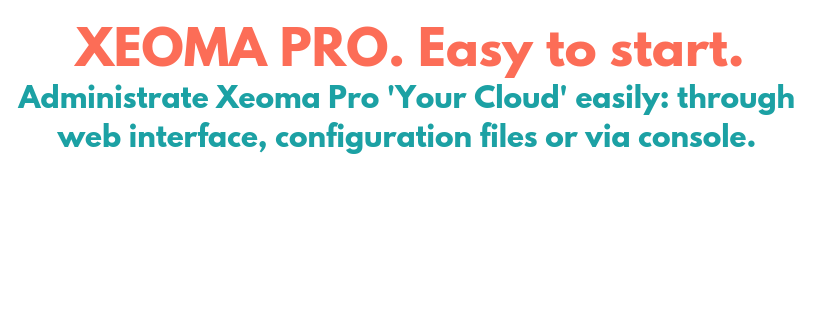 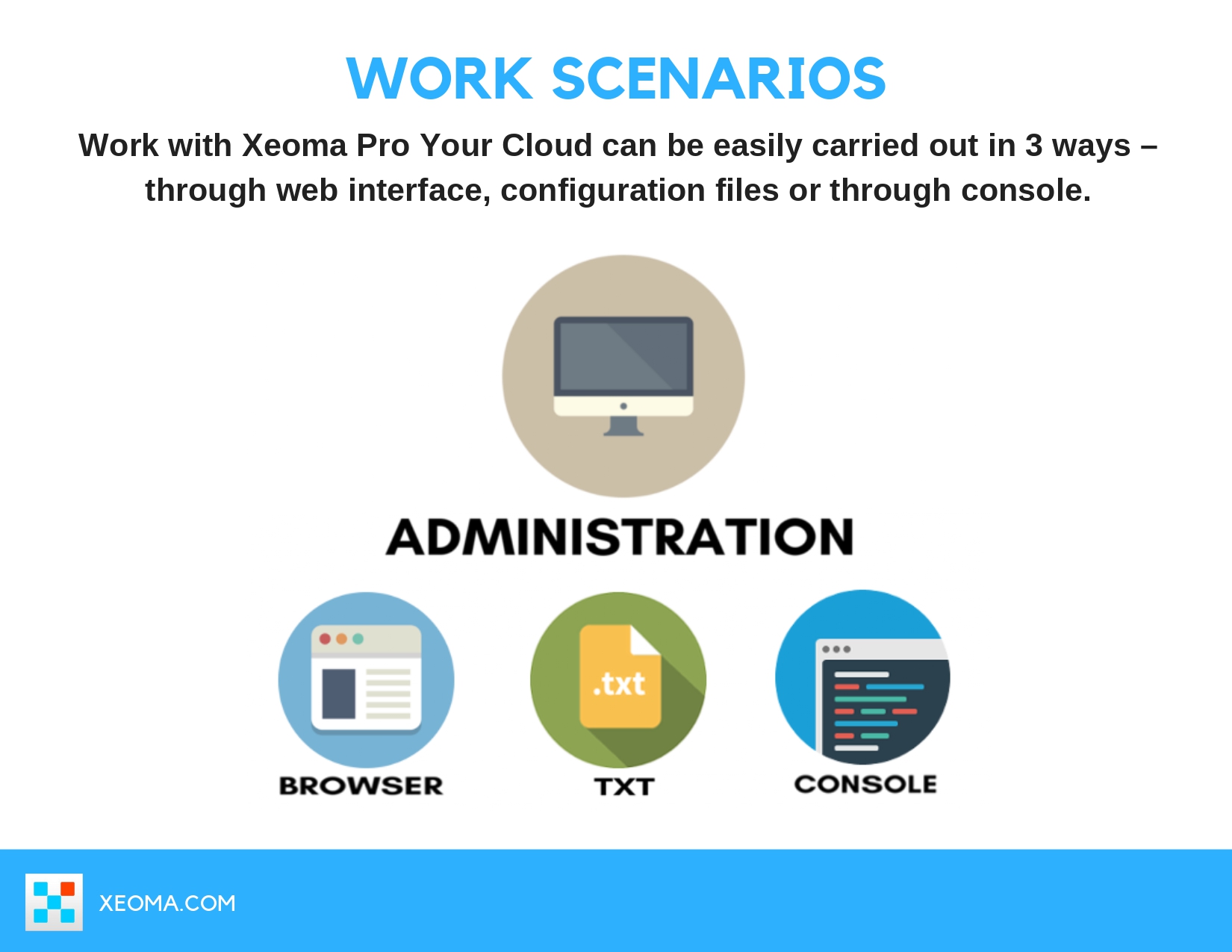 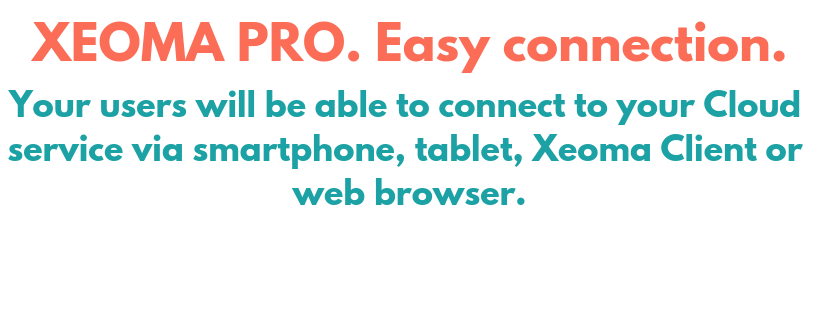 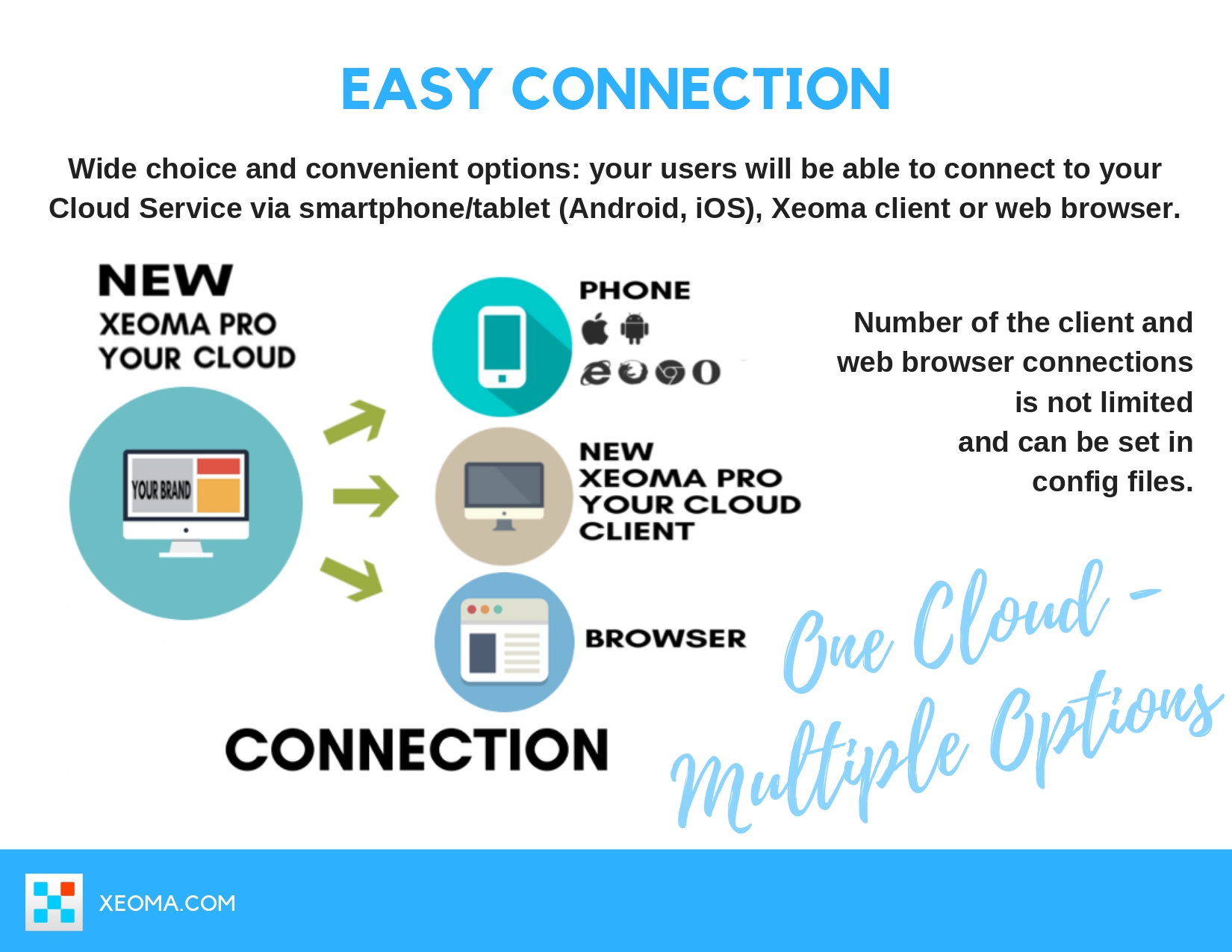 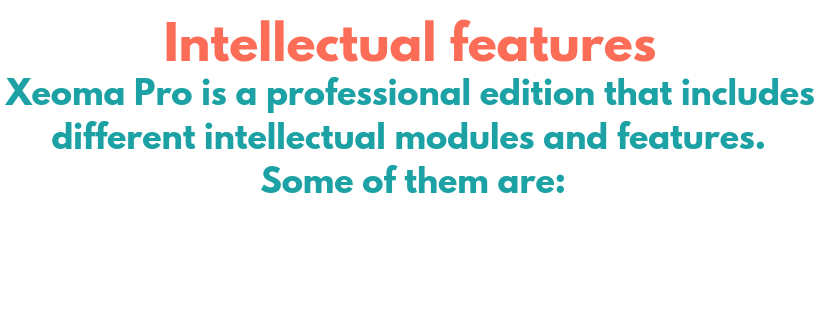 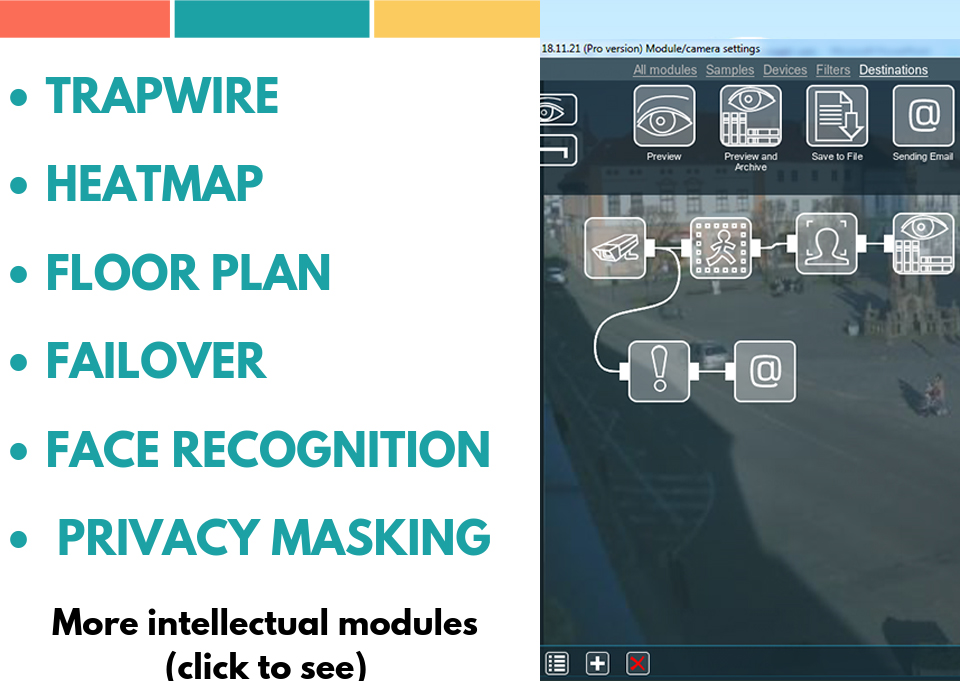 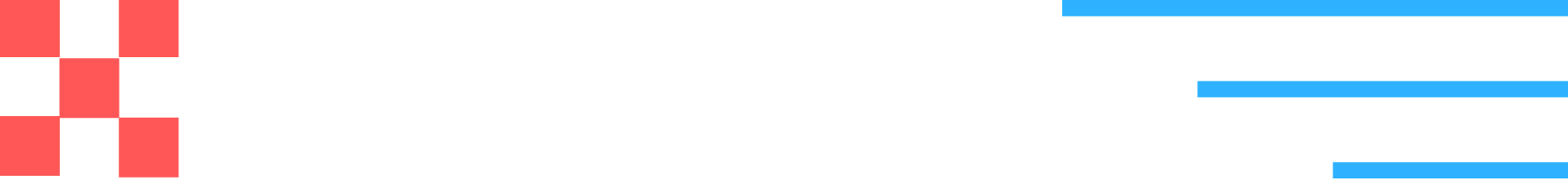 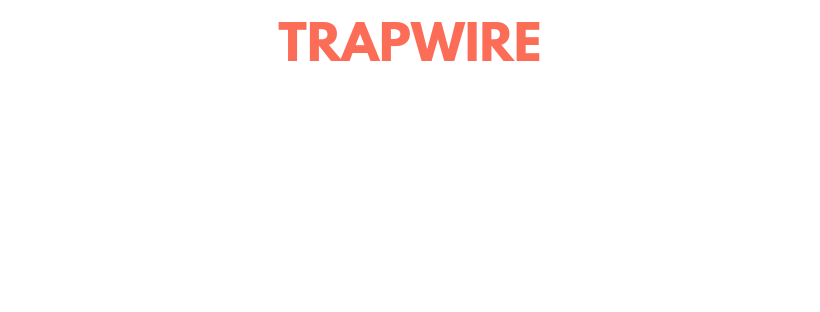 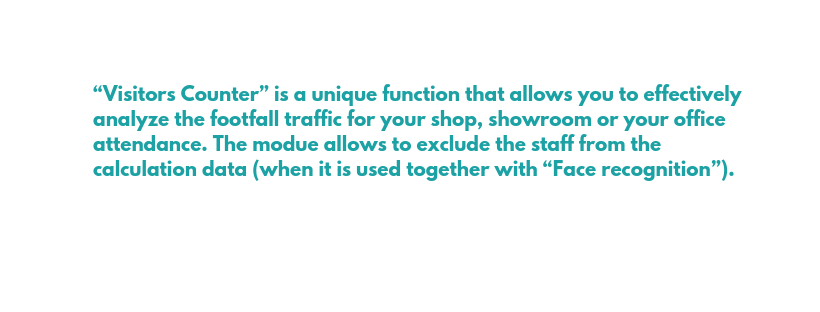 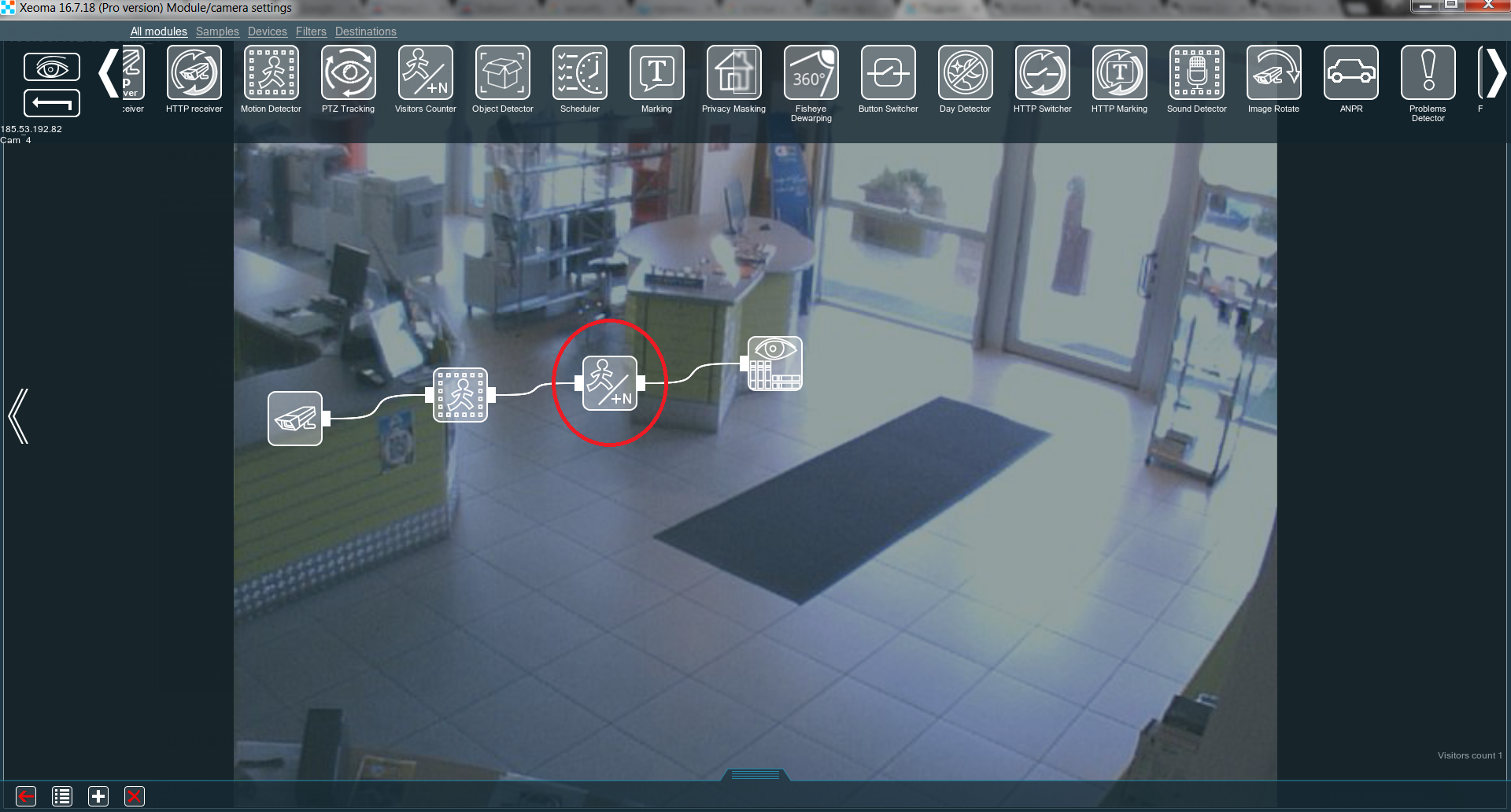 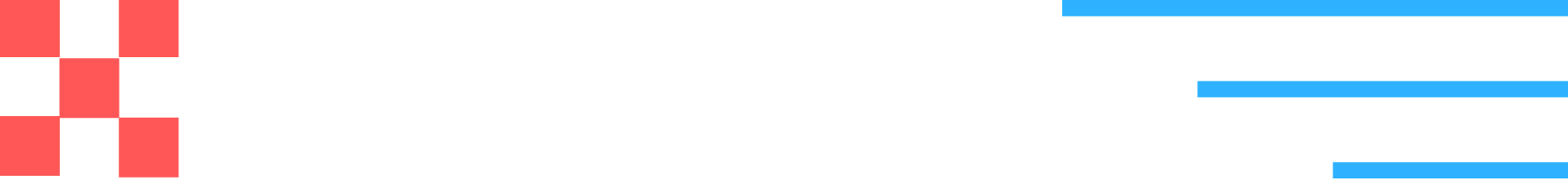 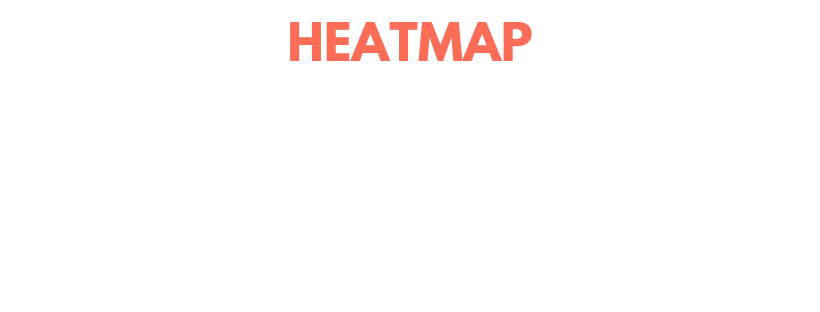 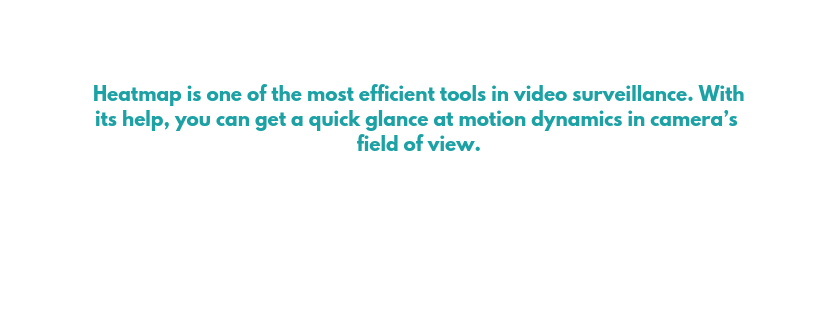 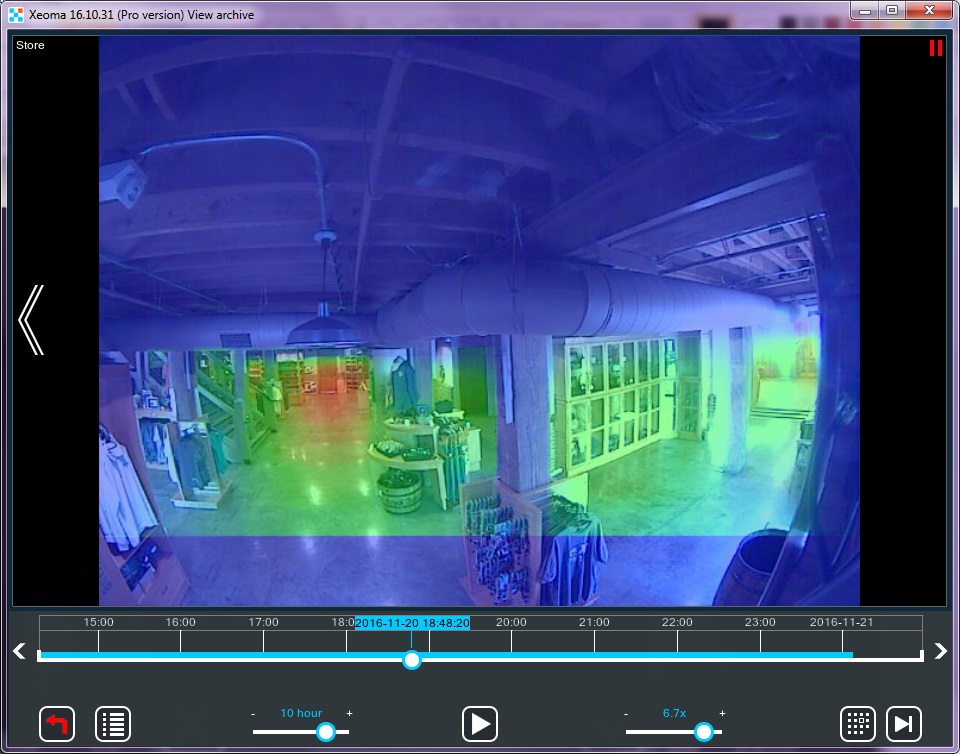 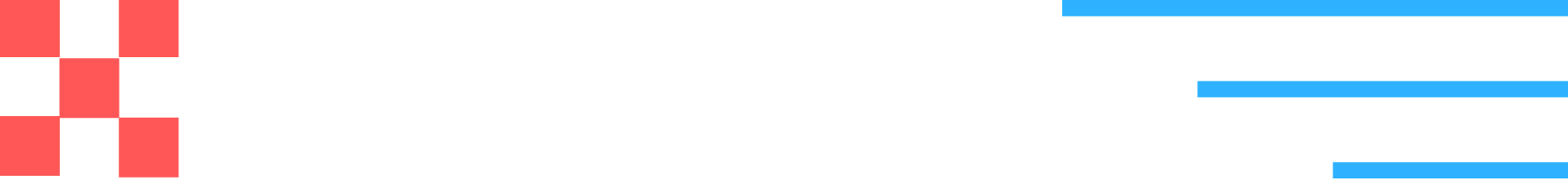 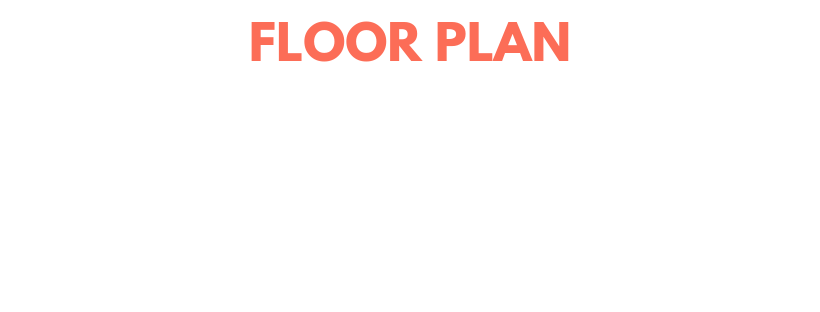 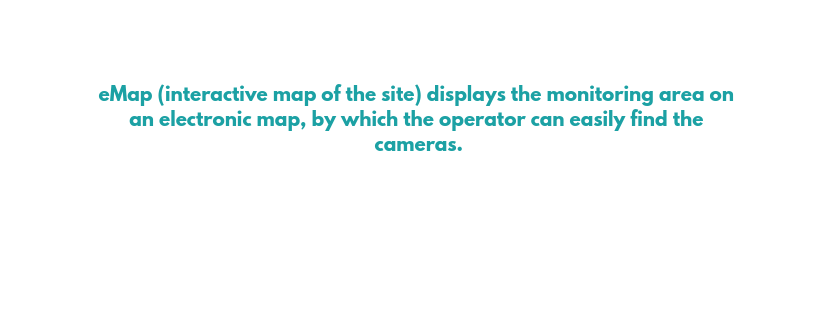 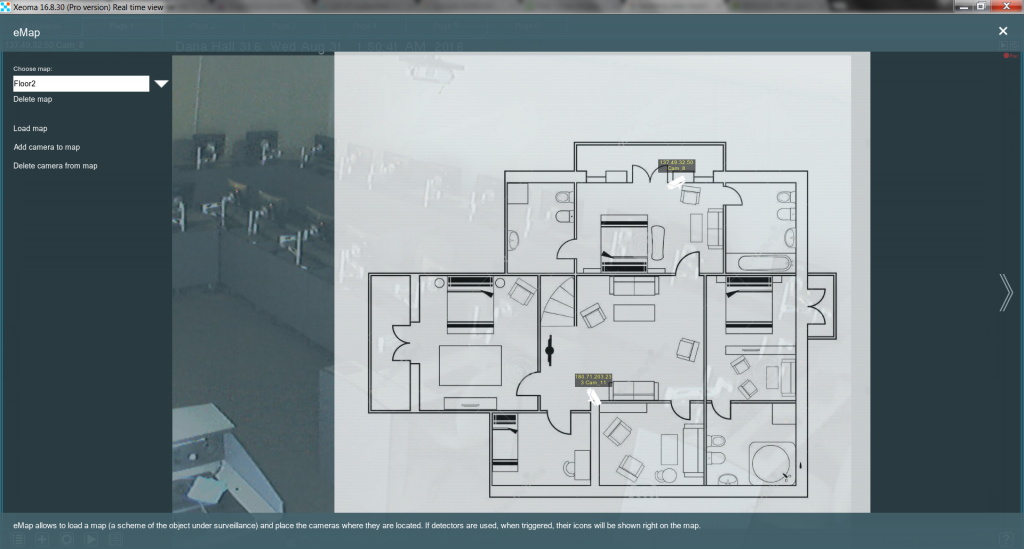 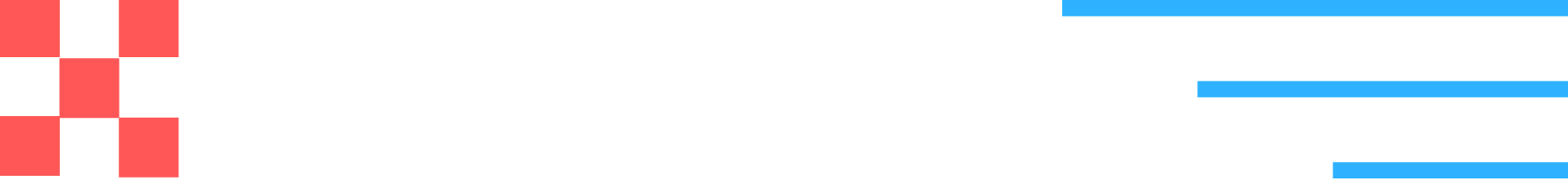 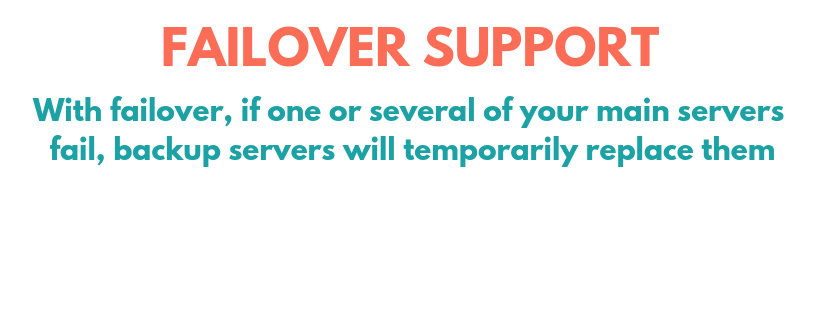 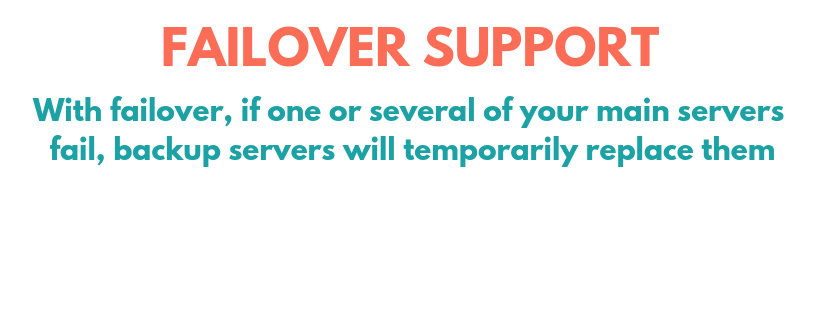 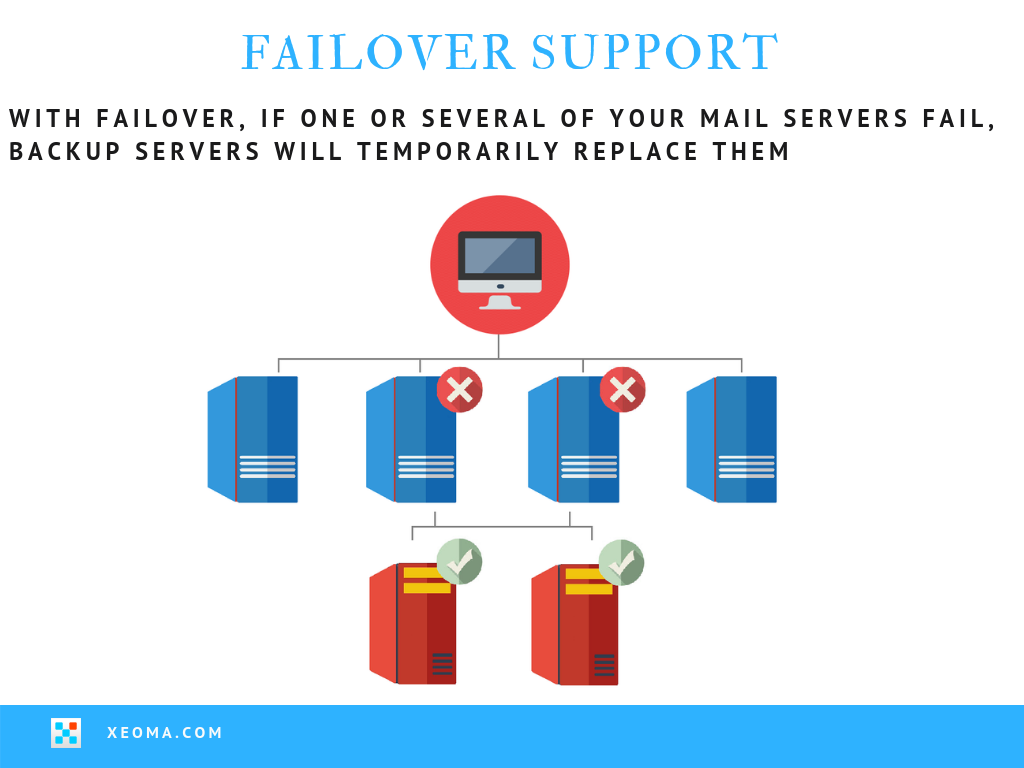 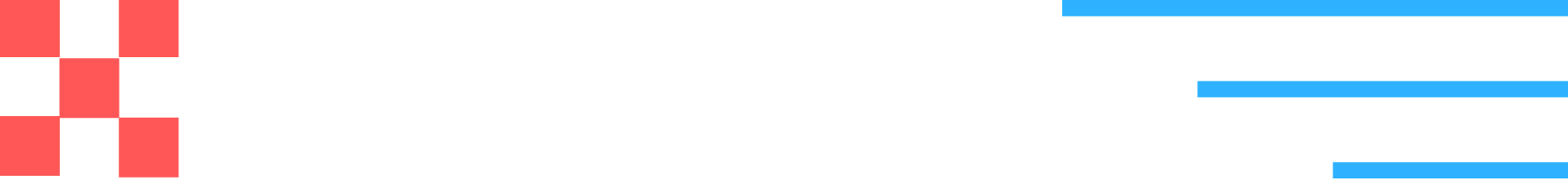 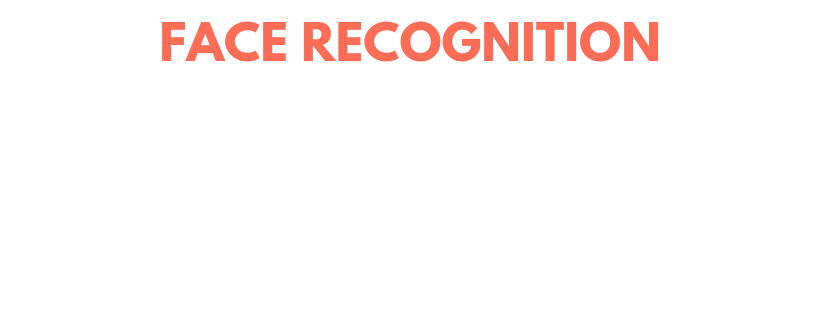 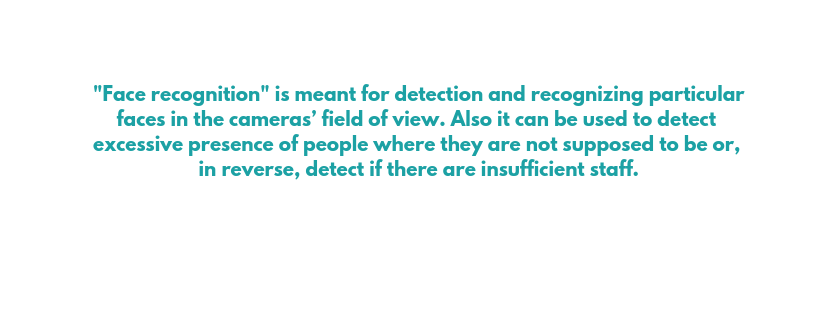 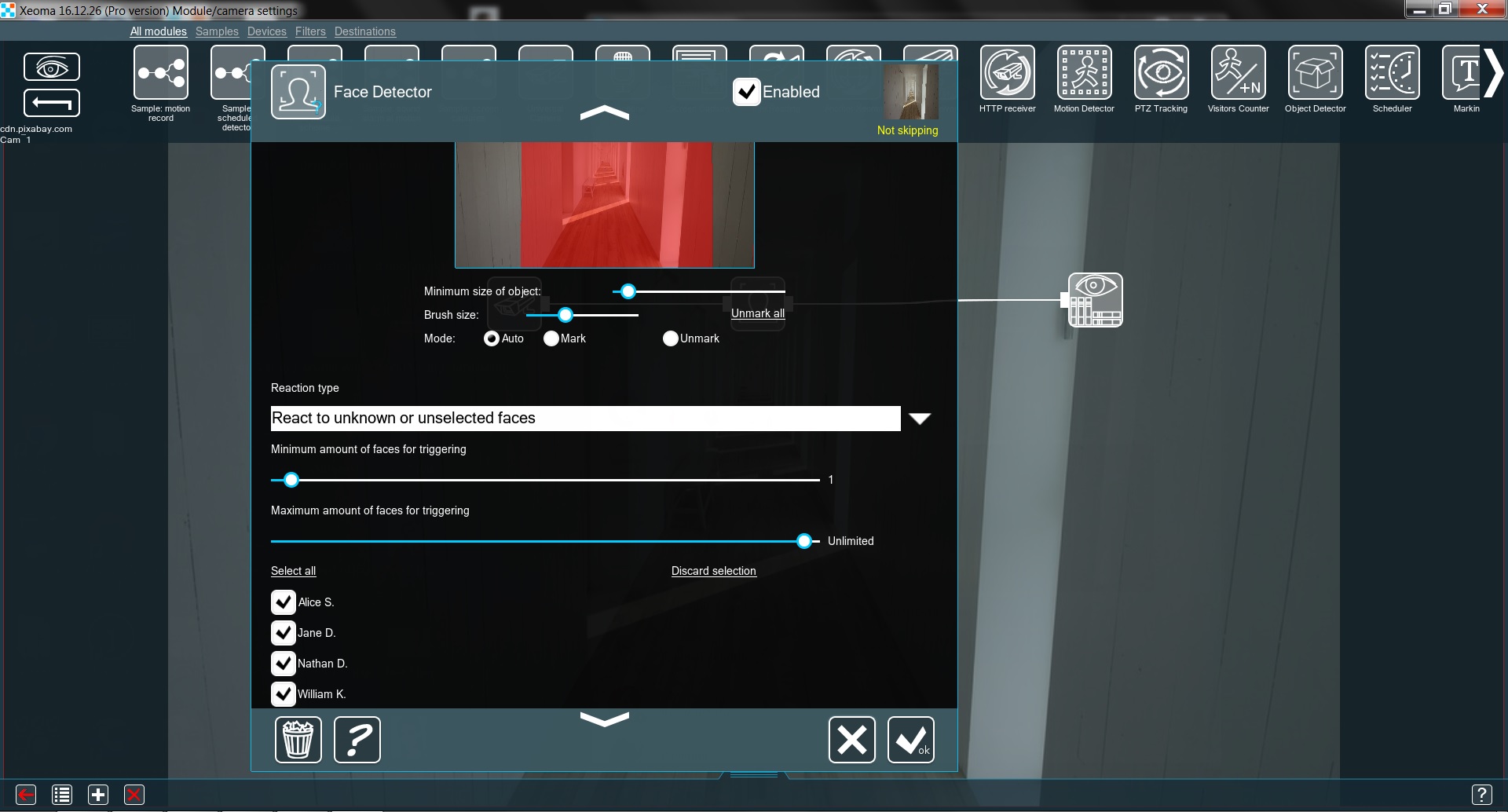 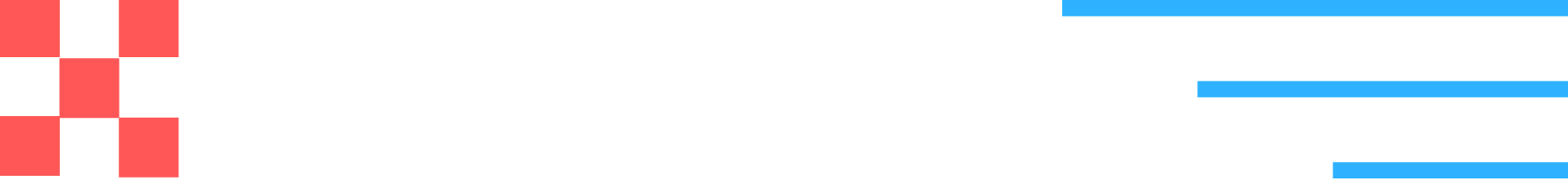 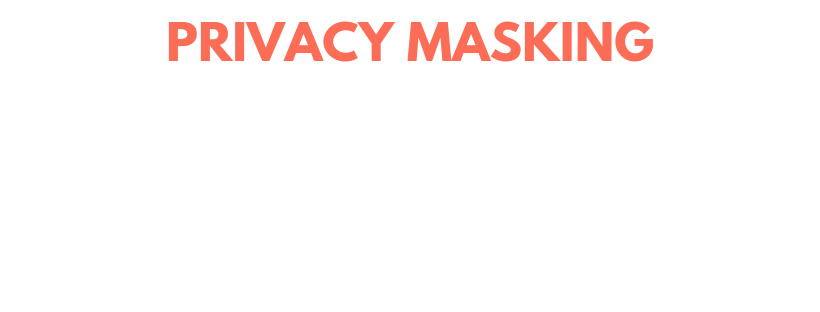 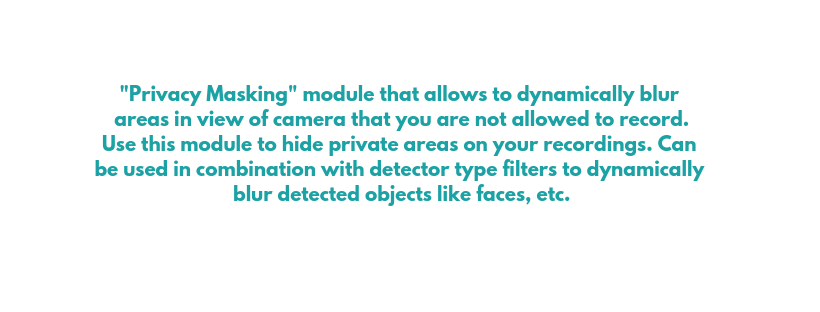 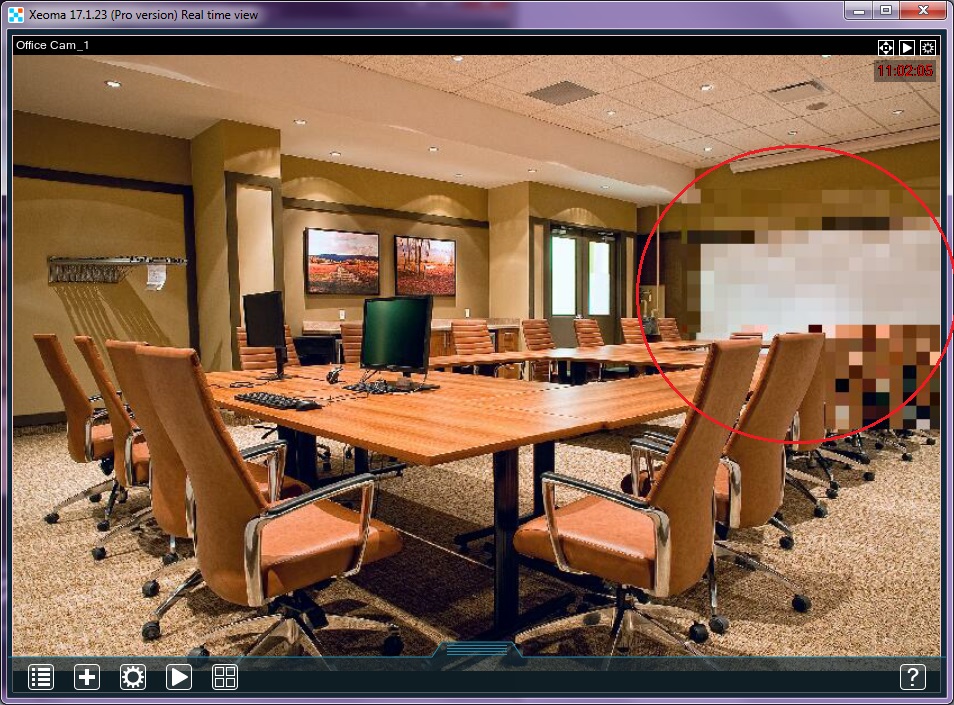 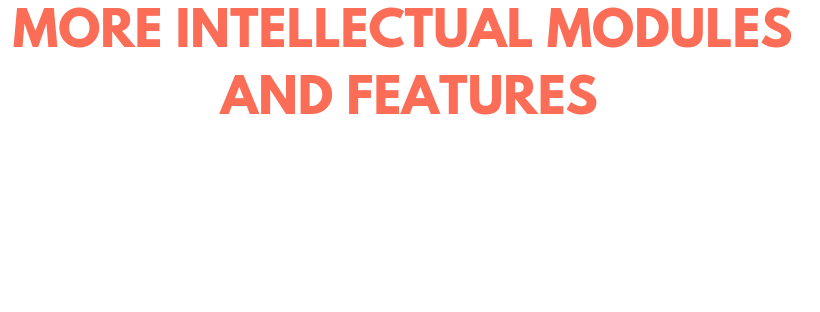 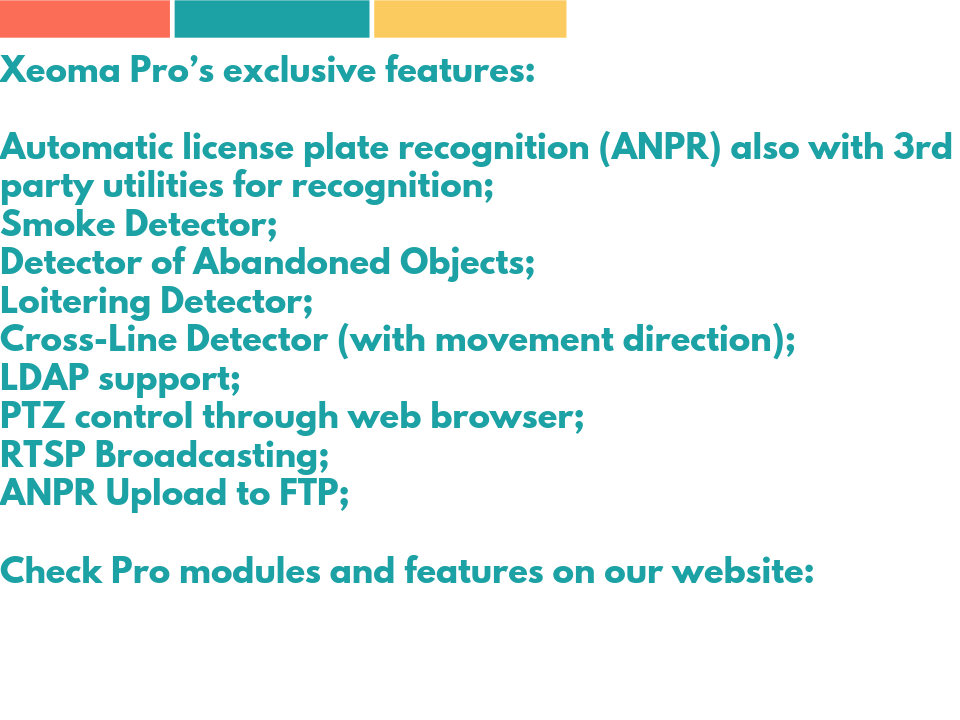 Get back
www.xeoma.com
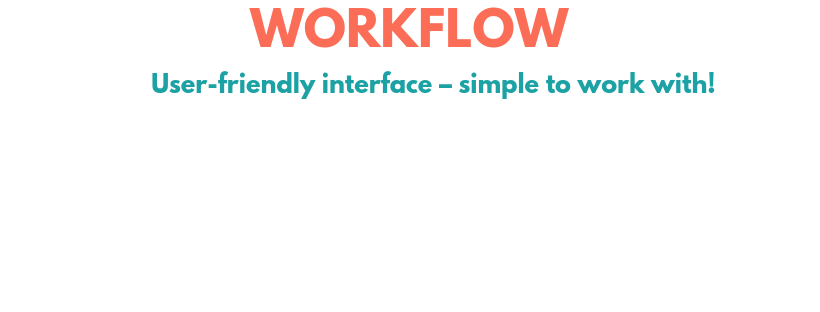 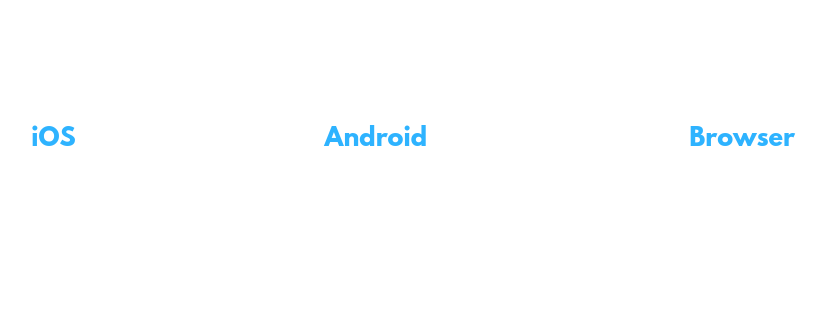 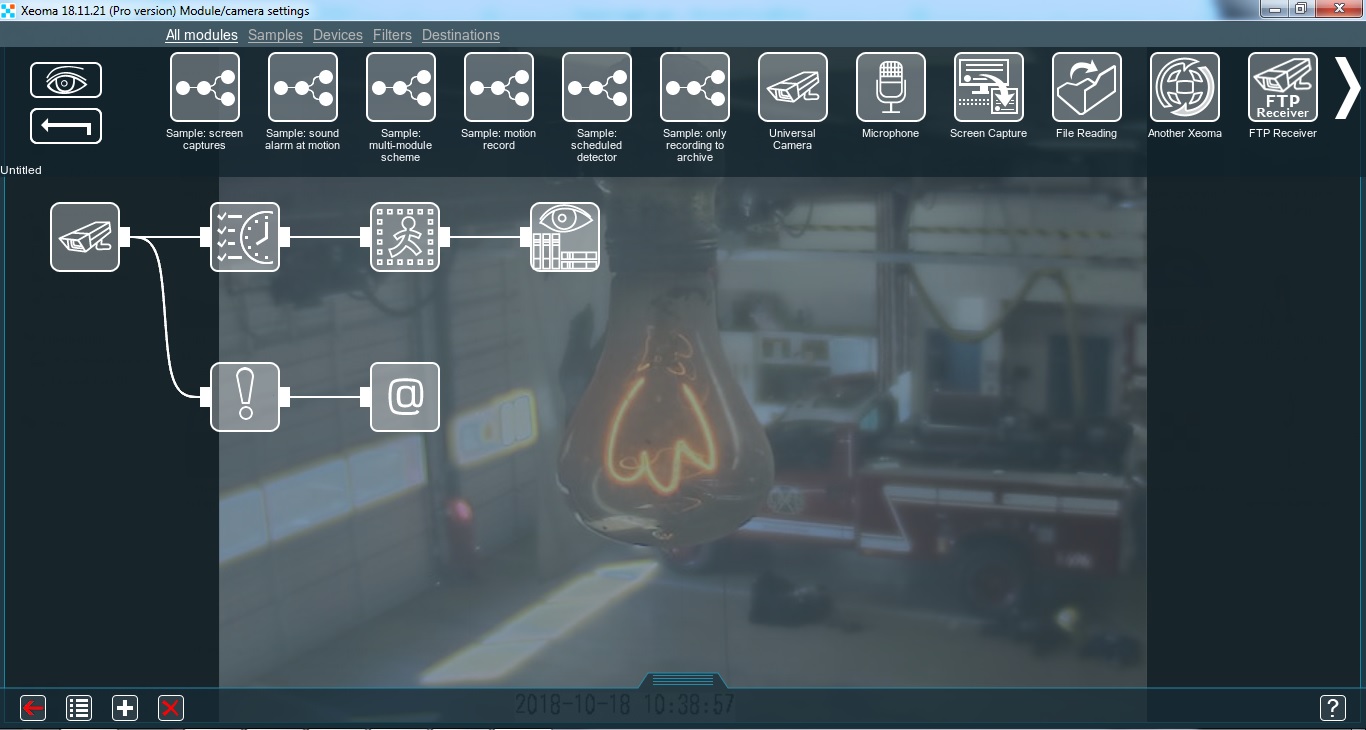 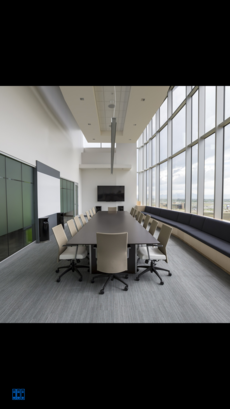 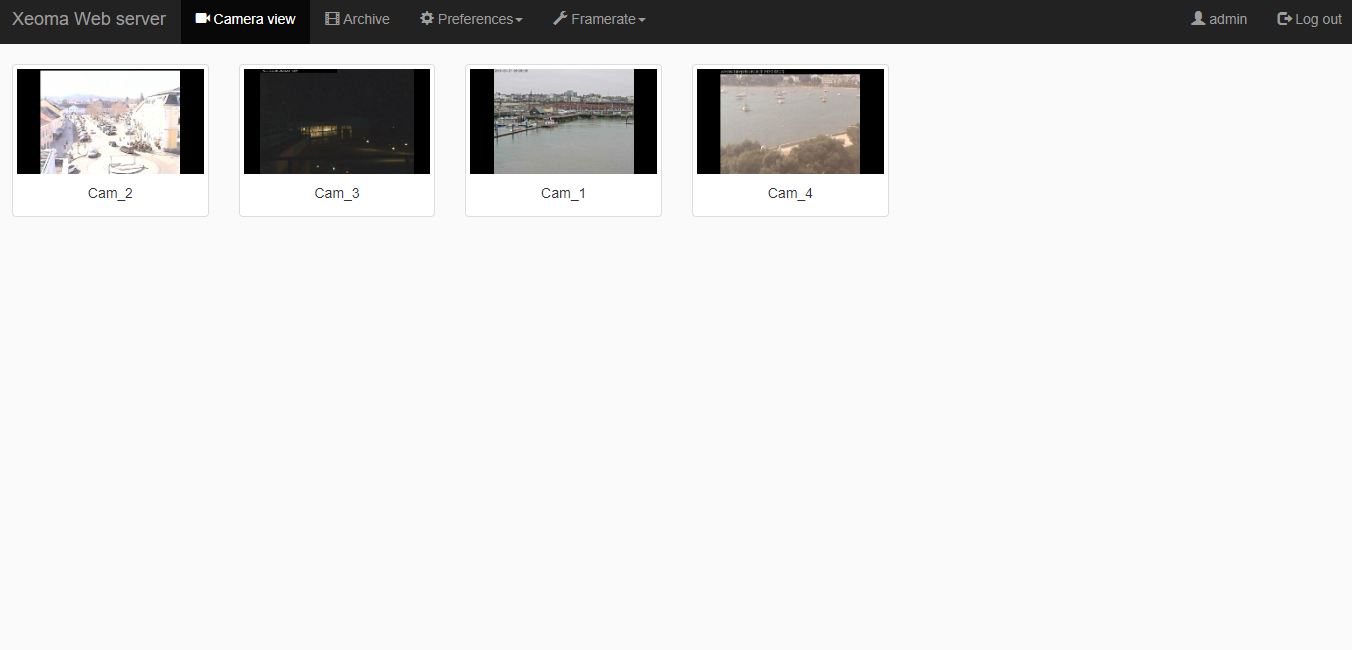 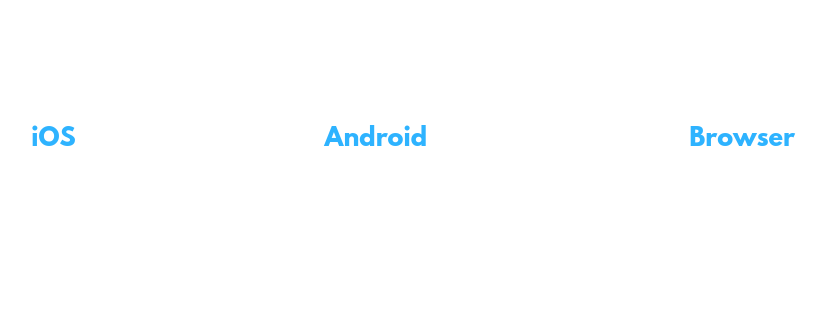 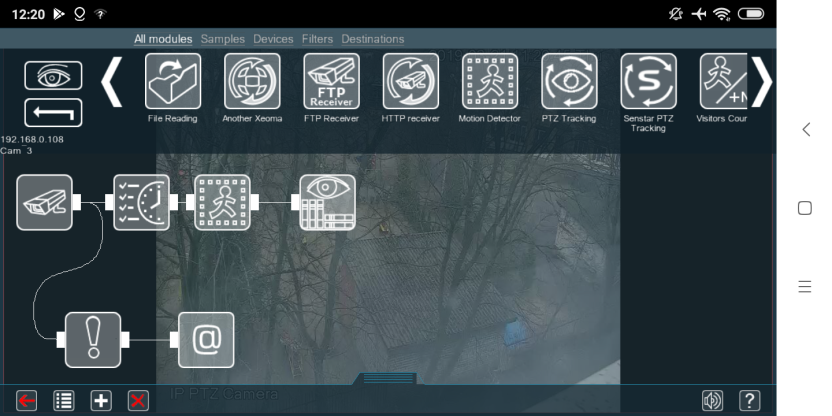 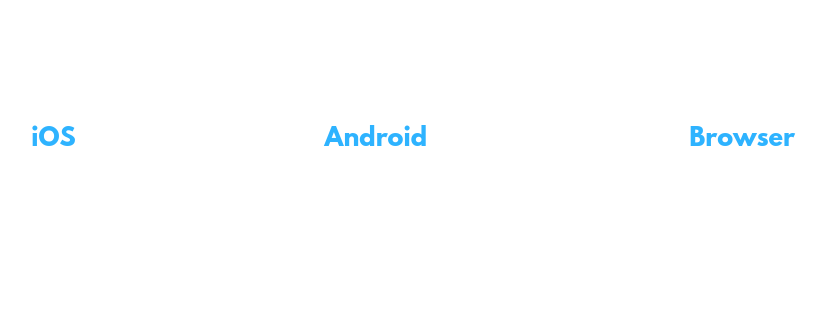 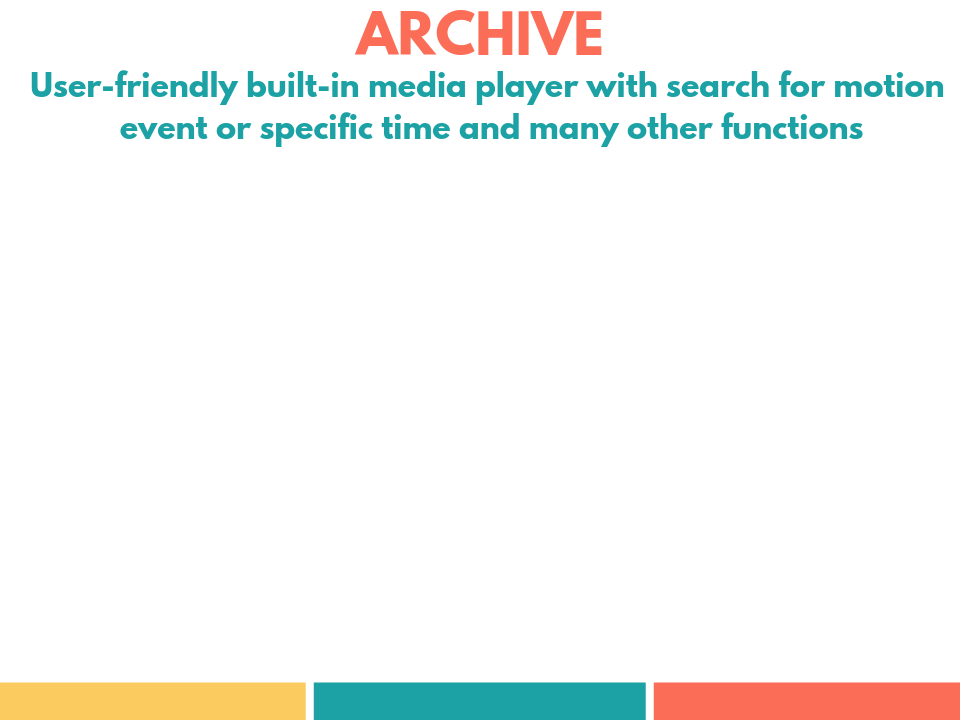 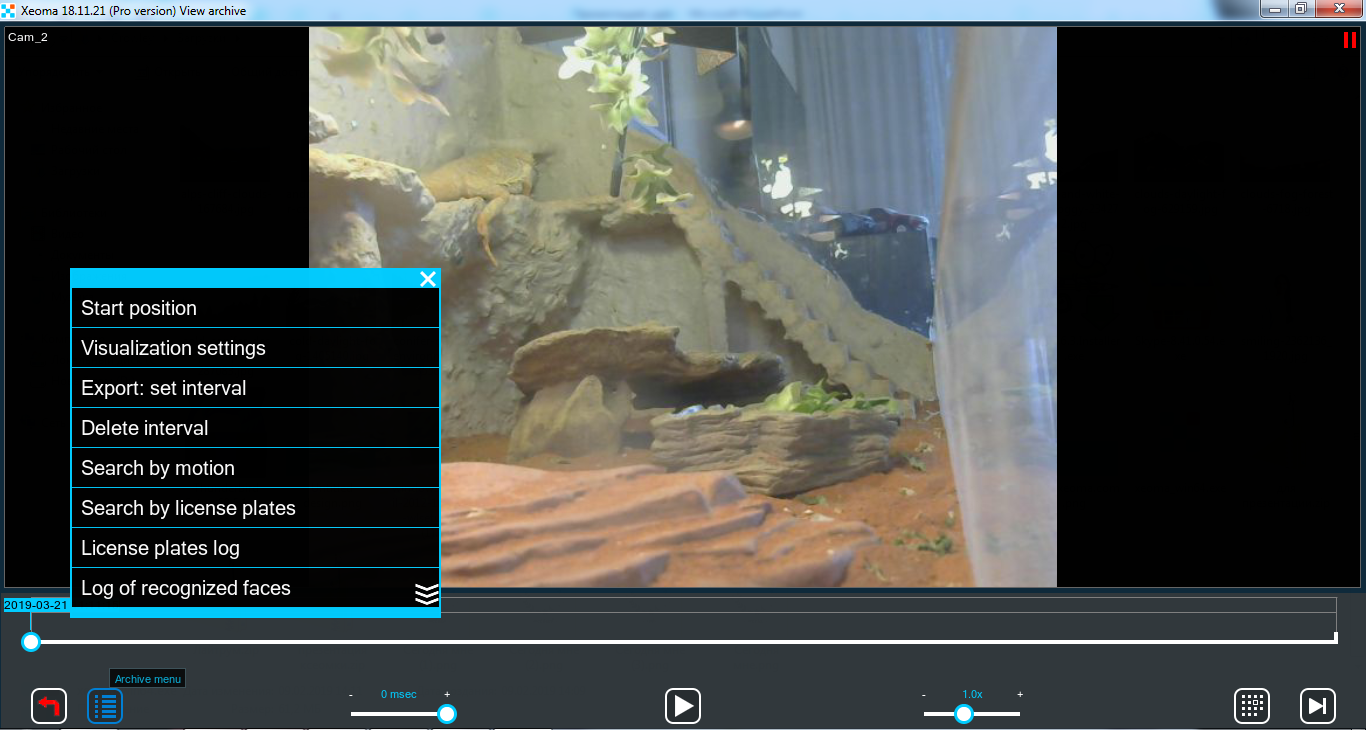 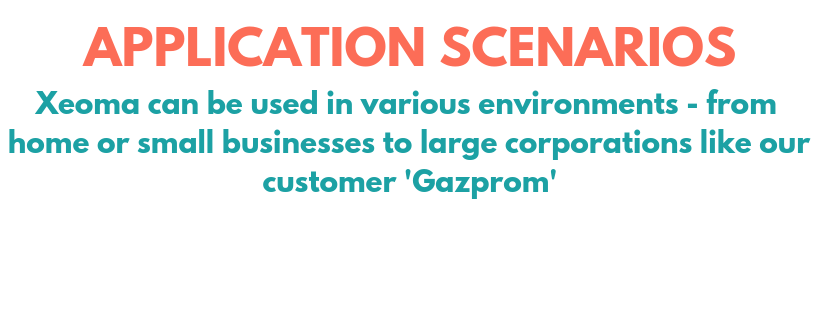 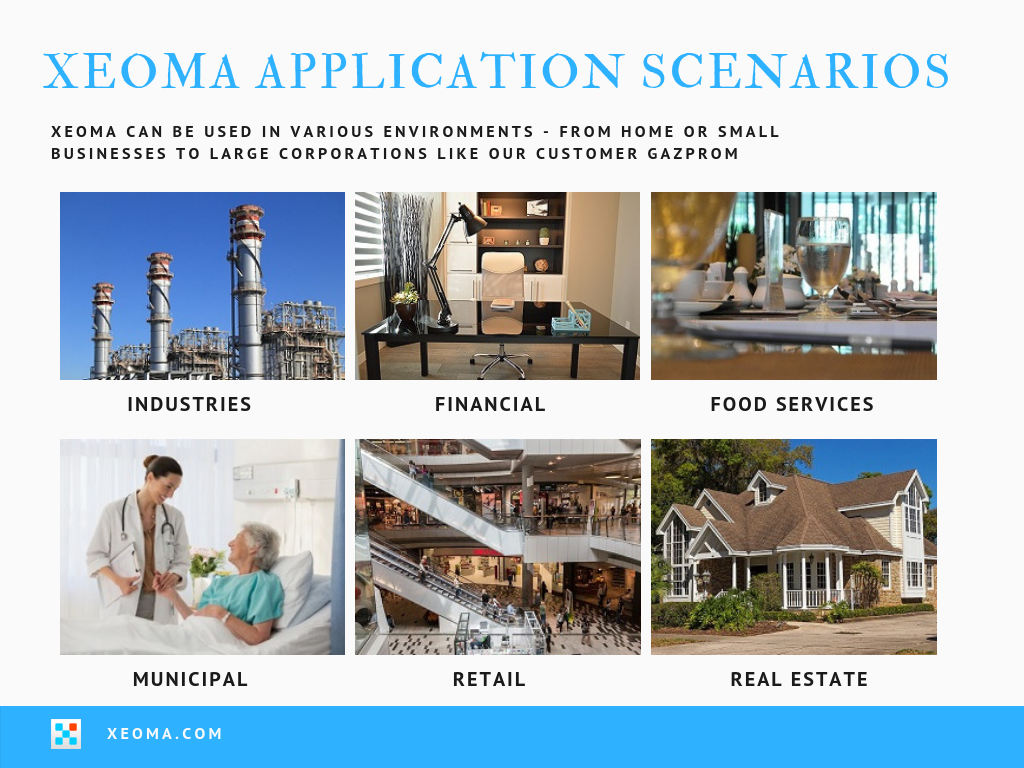 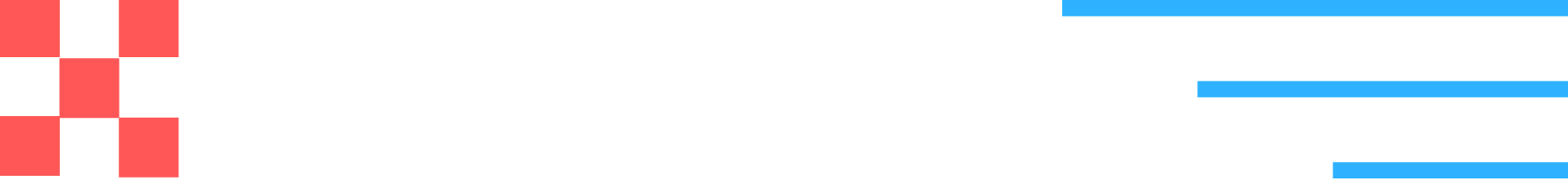 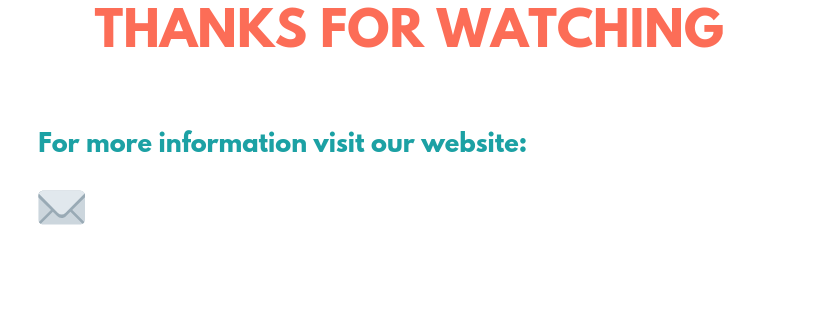 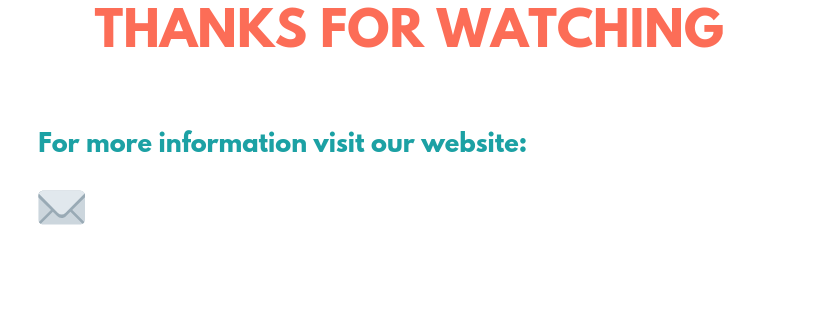 www.xeoma.com
support@felenasoft.com
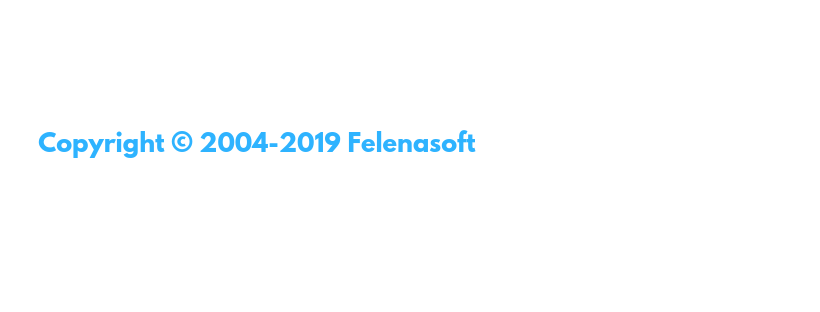